18.404/6.840  Lecture 11
1
Midterm exam
90 minutes length + 20 minutes for printing/scanning/uploading.
Open book, postings, piazza, notes, and lecture videos, from this year.  
Covers through Recursion Theorem presented today.Will not include section on mathematical logic. 
Not permitted:  Communication with anyone except course staff, other materials, internet searching.
Not permitted:  Providing information about the exam to anyone who hasn’t completed it. 
Please respect our honor system.
2
Self-reproduction Paradox
Suppose a Factory makes Cars
- Complexity of Factory > Complexity of Car
  (because Factory needs instructions for Car + robots, tools, … ) 

Can a Factory make Factories? 
- Complexity of Factory > Complexity of Factory?
- Seems impossible to have a self-reproducing machine

But, living things self-reproduce

How to resolve this paradox?

Self-reproducing machines are possible!
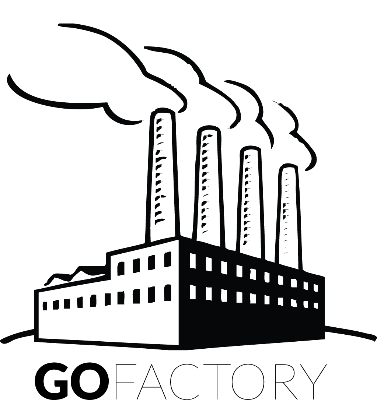 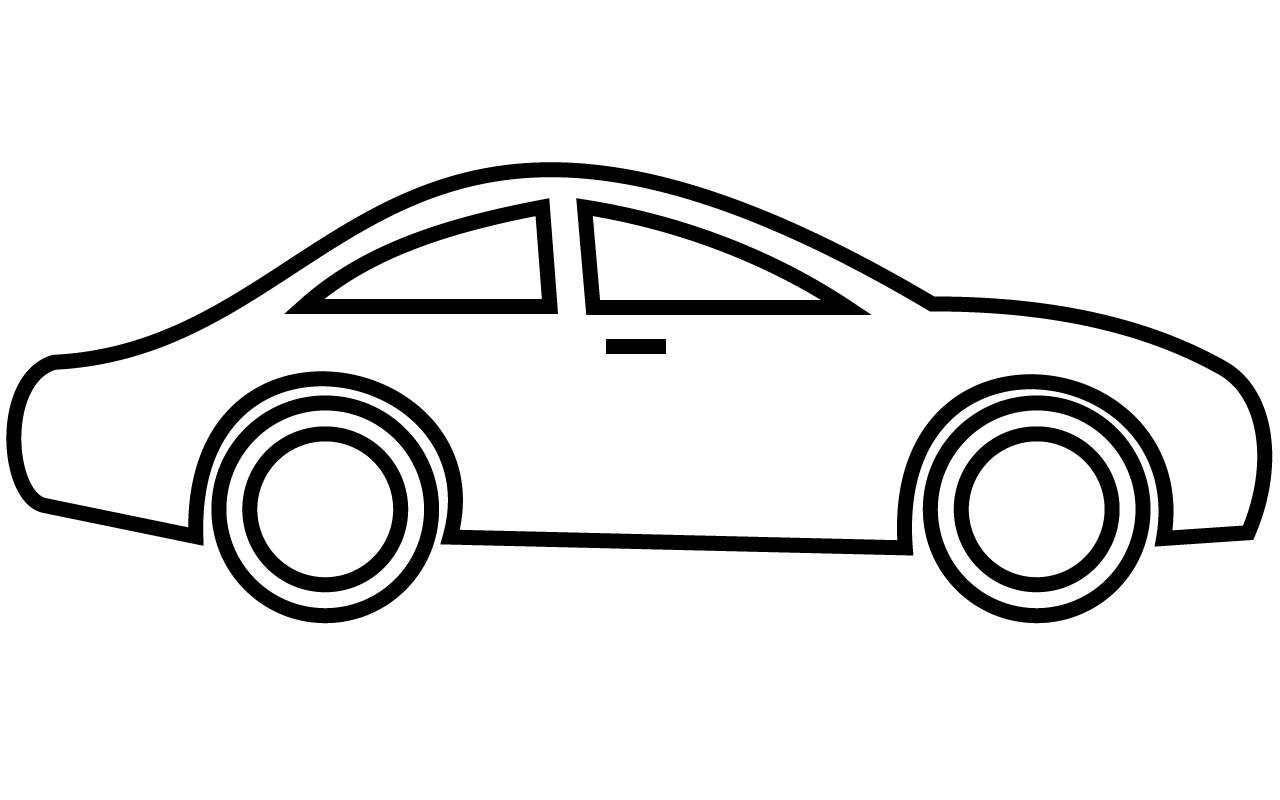 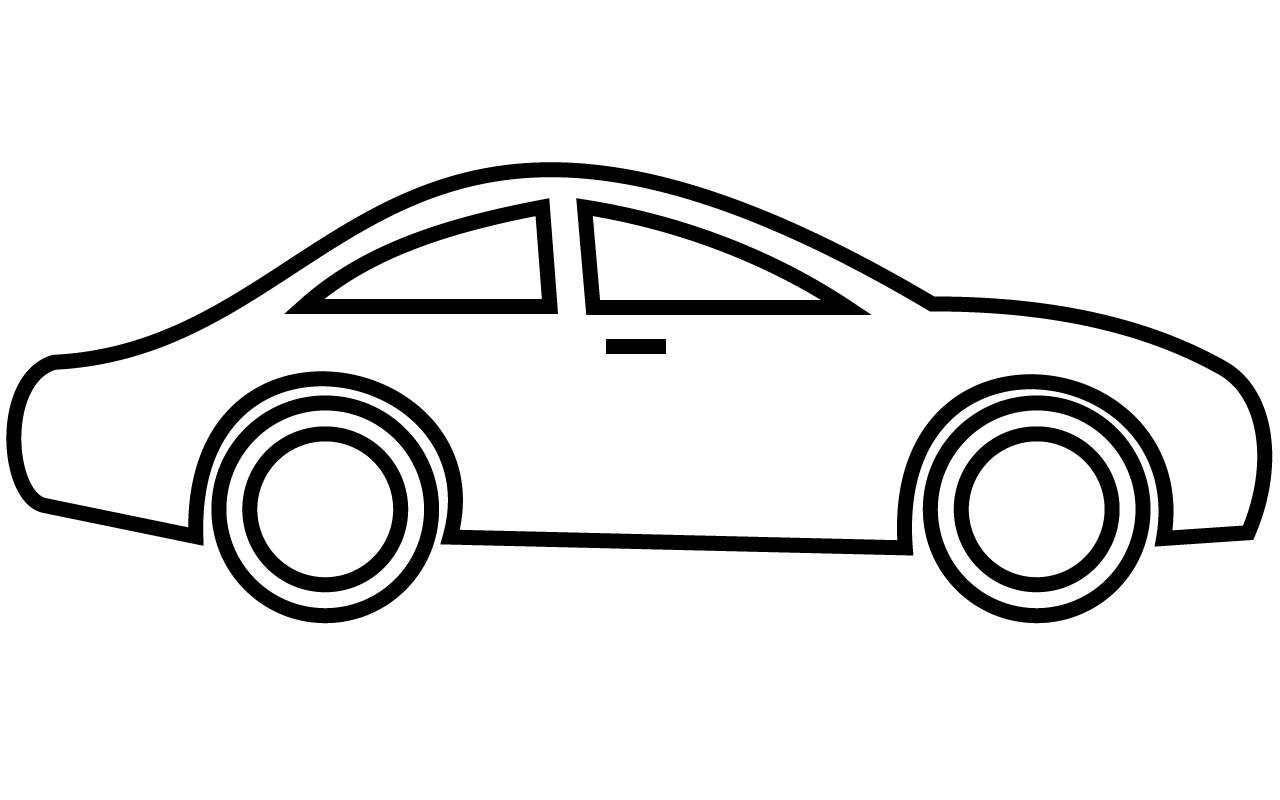 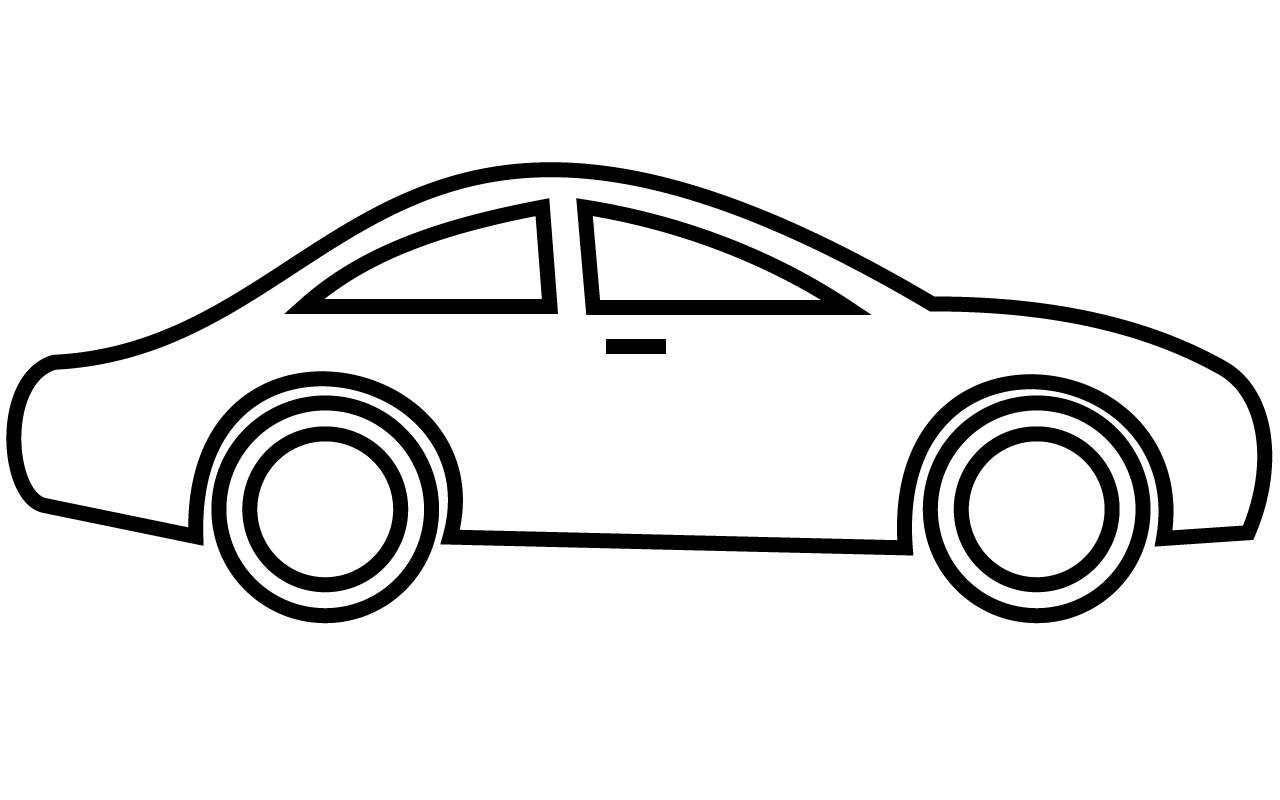 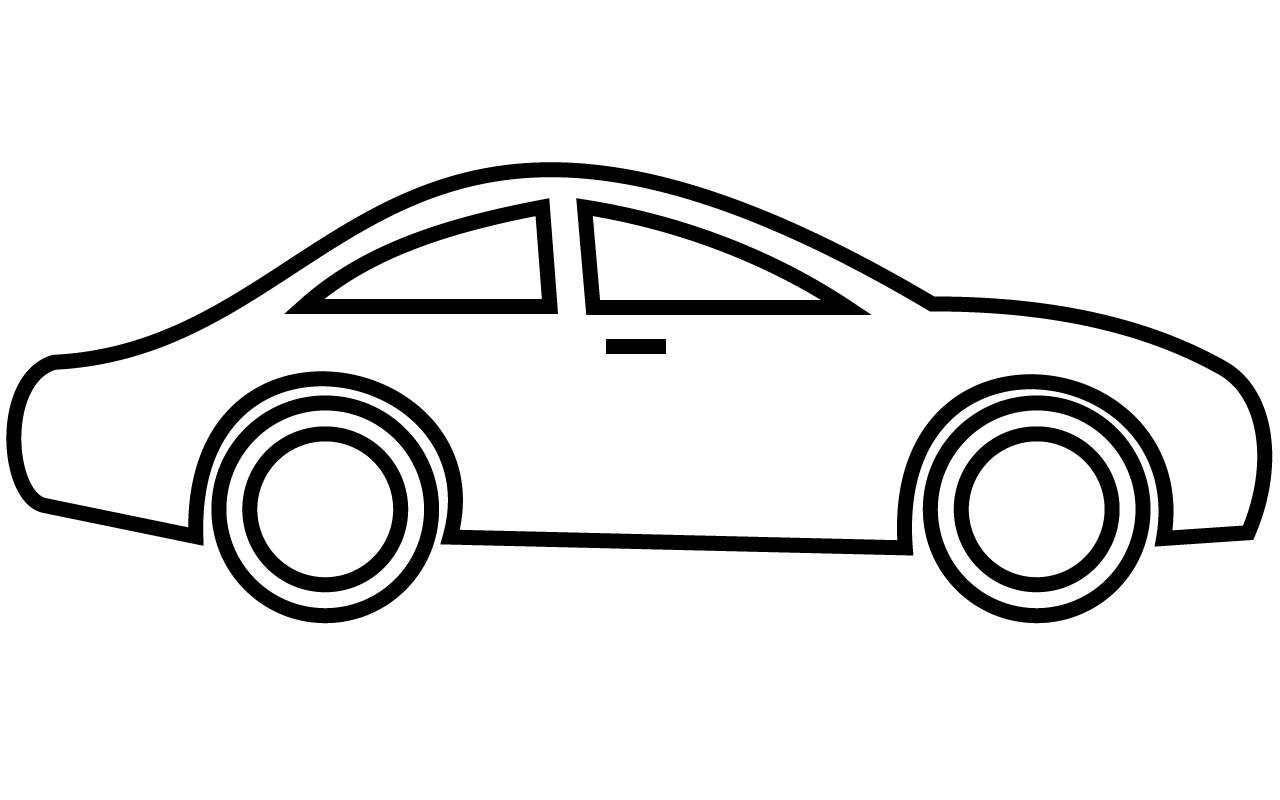 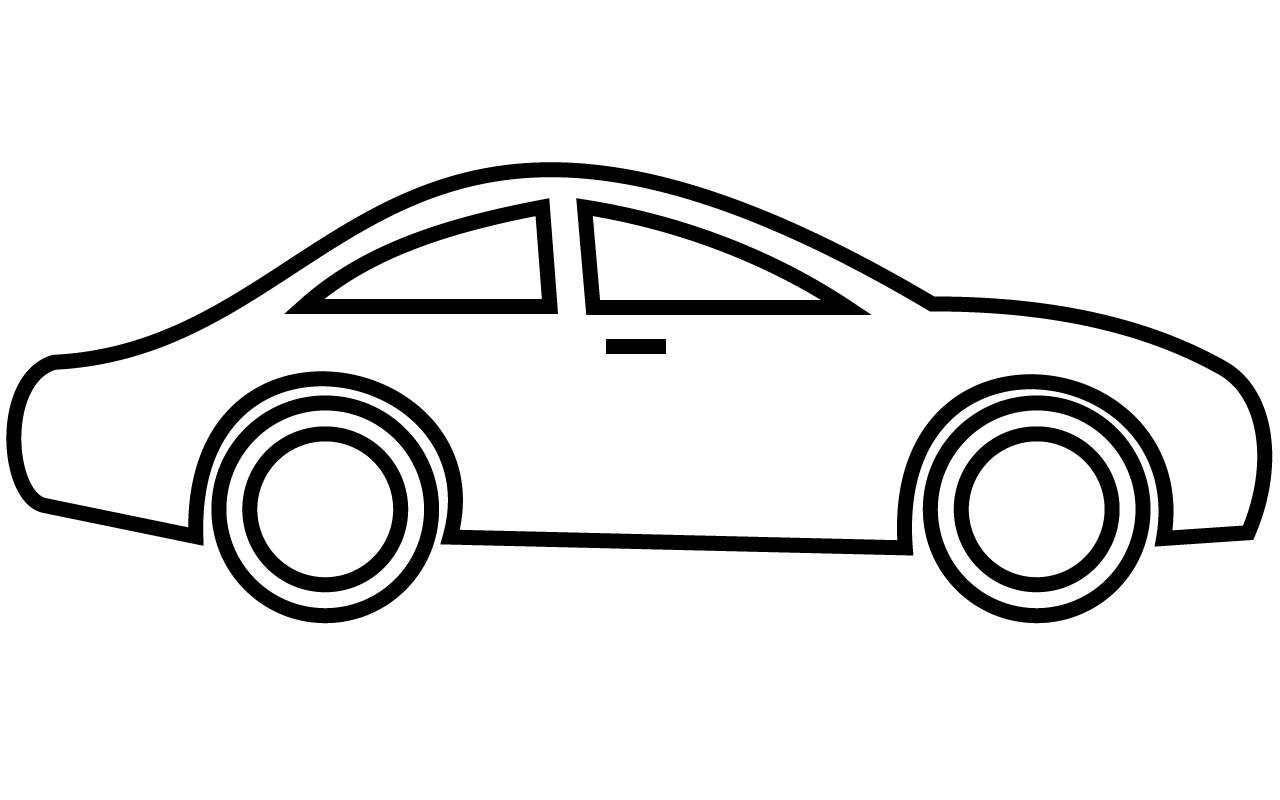 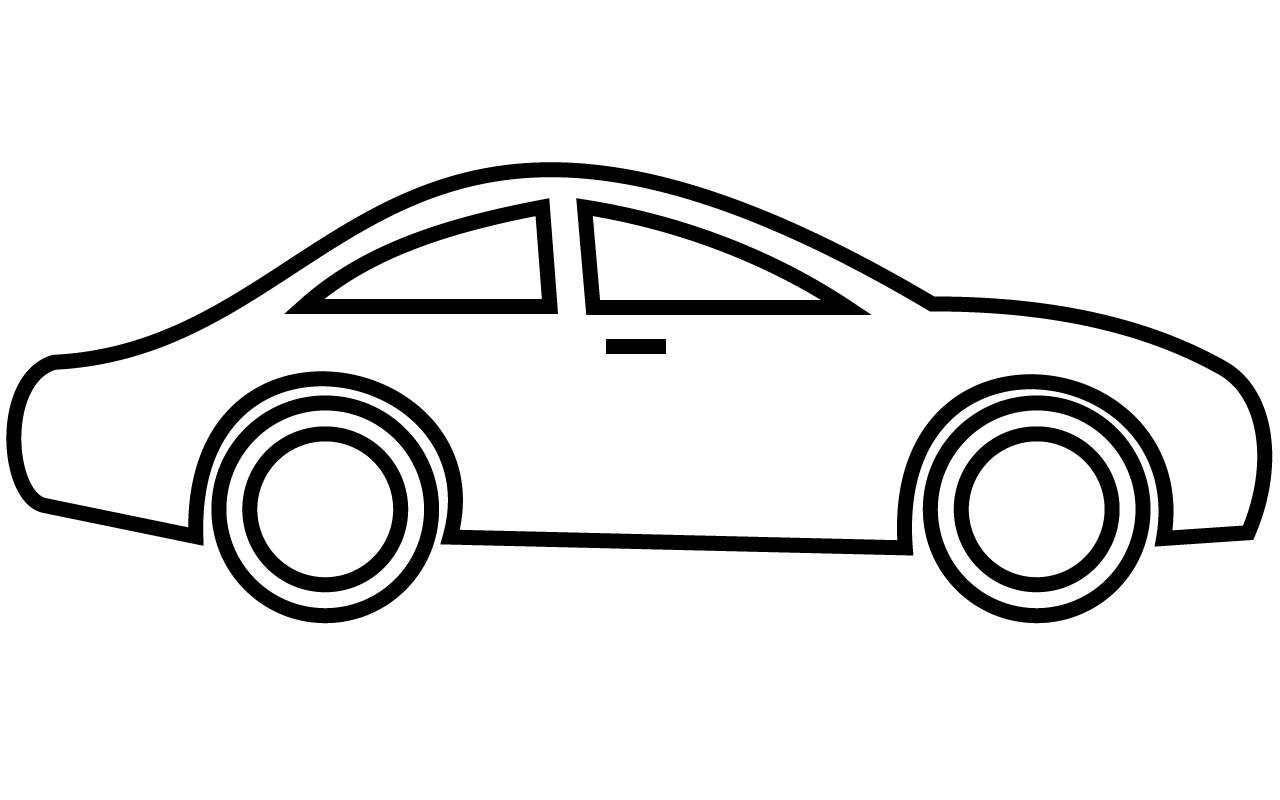 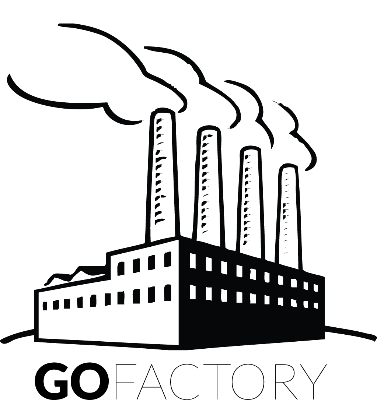 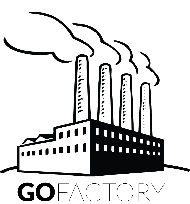 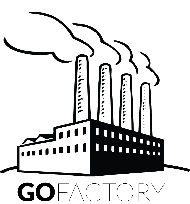 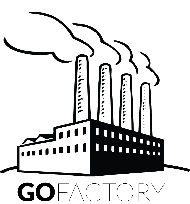 © Source unknown. All rights reserved. This content is excluded from our Creative Commons license. For more information, see https://ocw.mit.edu/fairuse.
3
A Self-Reproducing TM
Can implement in any programming language.
4
English Implementation
Check-in 11.1
Implementations of the Recursion Theorem have two parts,a Template and an Action.  In the TM and English implementations, which is the Action part?
A and the upper phrase
A and the lower phrase
B and the upper phrase
B and the lower phrase.
Write “Hello World”
   Hello World
Write this sentence
   Write this sentence
Write the following twice, the second time in quotes “Hello World”
   Hello World “Hello World”
Write the following twice, the second time in quotes“Write the following twice, the second time in quotes”   Write the following twice, the second time in quotes  “Write the following twice, the second time in quotes”
Cheating:  TMs don’t have this self-reference primitive.
Note on Pset Problem 6:  Don’t need to worry about quoting.
5
Check-in 11.1
The Recursion Theorem
Moral:  You can use “compute your own description” in describing TMs.
Check-in 11.2
6
7
Ex 2:  Fixed-point Theorem
8
9
Check-in 11.3
Other applications
Computer viruses.
A true but unprovable mathematical statement due to Kurt Gödel: “This statement is unprovable.”
10
Intro to Mathematical Logic
11
A True but Unprovable Statement
12
Quick review of today
Self-reference and The Recursion Theorem
Various applications.  
Sketch of Gödel’s First Incompleteness Theorem in mathematical logic.
13
MIT OpenCourseWare
https://ocw.mit.edu


18.404J Theory of Computation
Fall 2020


For information about citing these materials or our Terms of Use, visit: https://ocw.mit.edu/terms.